Prezentacja założeń konkursowych – 
Działanie 10.2 RPO WiM Aktywizacja zawodowa…
Małgorzata PałyskaDaniel Kalski
Zespół ds. Informacji i Promocji
Olsztyn, 15 lutego 2017 r.
Informacje o konkursie
II runda 
16 października - 26 października 2017 r.
Konkurs otwarty
Dwie rundy konkursowe = dwa terminy naboru wniosków
I runda 
27 lutego - 9 marca 2017 r.
2
Harmonogram oceny I rundy konkursowej
3
Informacje o konkursie c.d.
nie określono minimalnej, ani maksymalnej wartości projektu
nie określono minimalnego ani maksymalnego okresu realizacji projektu
brak ograniczenia dotyczącego liczby wniosków, które może złożyć jeden wnioskodawca
wkład własny: minimum 5% 
wersja papierowa w jednym egzemplarzu, bez załączników
4
Alokacja
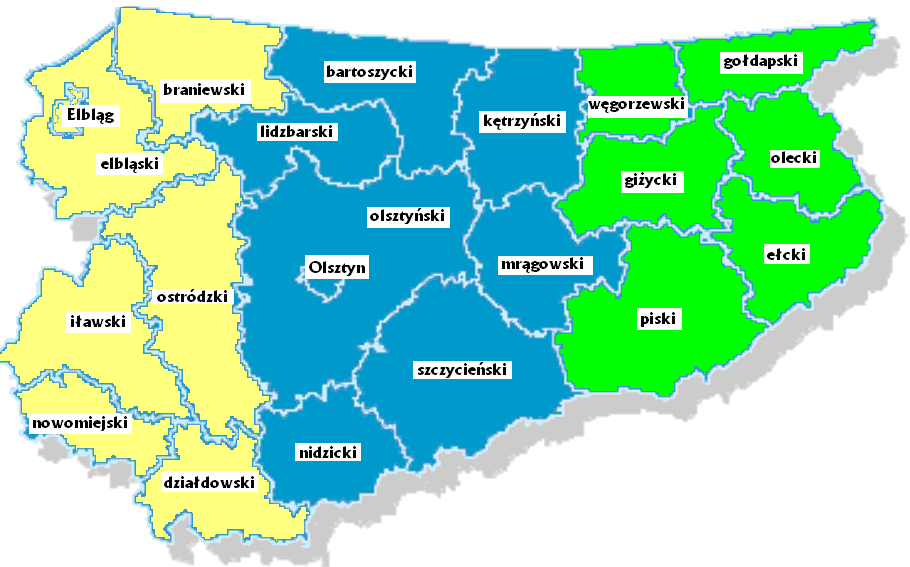 subregion ełcki
7,61 mln zł
subregion olsztyński
13,68 mln zł
subregion elbląski
11,81 mln zł
5
Beneficjenci (potencjalni)
Wszystkie podmioty, z wyłączeniem osób fizycznych 

Powiatowe Urzędy Pracy nie mogą aplikować o środki w ramach niniejszego konkursu w charakterze wnioskodawcy  -> PUP mogą być zaangażowane w projekt partnerski pełniąc rolę partnera.
6
Grupa docelowa
Osoby powyżej 29 roku życia , należące do jednej z następujących grup:
osoby bezrobotne, 
osoby bierne zawodowo.
Dodatkowo, osoby te muszą kwalifikować się co najmniej do jednej z poniższych kategorii:
osoby długotrwale bezrobotne
osoby z niepełnosprawnościami
osoby powyżej 50 roku życia
kobiety
osoby niskowykwalifikowane
7
8
Typy projektów
Kompleksowe programy na rzecz aktywizacji zawodowej osób pozostających bez zatrudnienia uwzględniające instrumenty i usługi rynku pracy wskazane w ustawie o promocji zatrudnienia i instytucjach rynku pracy lub inne działania zatrudnieniowe i usługi rynku pracy, które przyczyniają się do aktywizacji zawodowej, w tym:
9
Typy projektów
identyfikacja potrzeb uczestnika projektu oraz opracowanie/ aktualizacja dla każdego uczestnika IPD
doradztwo i poradnictwo zawodowe
pośrednictwo pracy
szkolenia z zakresu aktywnego poszukiwania pracy oraz nabywania kompetencji kluczowych (umiejętności miękkie)
wsparcie psychologiczno-doradcze
szkolenia mające na celu podniesienie/zdobycie nowych umiejętności, kompetencji lub kwalifikacji
staże i praktyki zawodowe
subsydiowanie zatrudnienie
10
Charakterystyka form wsparcia
kompleksowe
zindywidualizowane
mające na celu poprawę sytuacji na rynku pracy lub uzyskanie zatrudnienia
odpowiadające na potrzeby osób z niepełnosprawnościami
Szkolenia
zgodne ze zdiagnozowanymi potrzebami i potencjałem uczestnika oraz zdiagnozowanymi potrzebami lokalnego i regionalnego rynku pracy (Barometr zawodów)
prowadzące do nabycia kwalifikacji zawodowych lub kompetencji potwierdzonych odpowiednim dokumentem
wykonawcy szkoleń muszą posiadać wpis do Rejestru Instytucji Szkoleniowych prowadzonego przez WUP właściwy ze względu na siedzibę instytucji szkoleniowej
można wskazać przykładowe kierunki szkoleń, jednak bez ograniczania katalogu szkoleń dostępnych dla uczestników
stypendium szkoleniowe (997,40zł przy 150h)
finansowanie kosztu: 
składek na ubezpieczenia społeczne
opieki nad dzieckiem/osobami zależnymi (415,60zł)
inne koszty związane z odbywaniem szkolenia np. dojazd
Staże
długość od 3 do 12 miesięcy
stypendium stażowe (997,40zł przy 160h)
finansowanie kosztu: 
składek na ubezpieczenia społeczne
wynagrodzenia opiekuna stażysty (500zł/5000zł)
opieki nad dzieckiem/osobami zależnymi (415,60zł)
inne koszty związane z odbywaniem stażu np. dojazd, wyposażenie stanowiska pracy w niezbędne materiały i narzędzia dla stażysty, eksploatacja materiałów i narzędzi, szkolenia BHP stażysty (max. 5000zł/os.)
Zatrudnienie wspomagane
trener pracy realizujący działania w zakresie zatrudnienia wspomaganego osoby z niepełnosprawnościami
możliwość wsparcia trenera przez psychologa, doradcę zawodowego lub terapeutów
korzystanie z usług asystenta osoby niepełnosprawnej
Wsparcie mobilności geograficznej
dodatek relokacyjny na pokrycie kosztów zamieszkania związanych z podjęciem zatrudnienia poza miejscem stałego zamieszkania (dojazd i środki na zasiedlenie)
wysokość max. 200% przeciętnego wynagrodzenia (8110,08zł) 
warunki przyznania: 
odległość od miejsca zamieszkania do miejsca podjęcia zatrudnienia/prowadzenia działalności gosp. wynosi min. 50 km lub dojazd do tego miejsca i powrotu środkami transportu zbiorowego przekracza łącznie min. 3h
osoba będzie zatrudniona przez min. 6 miesięcy lub będzie prowadziła działalność gosp. przez min. 12 miesięcy.
Poradnictwo zawodowe i pośrednictwo pracy
wymaga wpisu do rejestru podmiotów prowadzących agencję zatrudnienia 
IPD: min. 2h doradcy zawodowego, min. 2h wsparcia psychologa 
pośrednictwo: max. 2h/os.
horyzontalne
Wskaźniki
18
Wskaźniki rezultatu bezpośredniego wynikające z kryterium dotyczącego efektywności zatrudnieniowej - wskaźniki specyficzne dla projektu
19
Wskaźnik produktu wynikający z kryterium merytorycznego specyficznego – obligatoryjnego nr 4
20
Wskaźniki
nie ma możliwości uwzględniania we wniosku wskaźników zdefiniowanych przez wnioskodawców 
wskaźnik obligatoryjny należy uwzględnić w każdym wniosku o dofinansowanie
wskaźnik fakultatywny należy uwzględnić we wniosku tylko w sytuacji, gdy wskaźnik odzwierciedla cechy grupy docelowej
21
Etapy oceny wniosku
22
Kryteria merytoryczne – specyficzne obligatoryjne
Projekt jest skierowany do grup docelowych z subregionu olsztyńskiego/elbląskiego/ełckiego (osoby zamieszkują na obszarze subregionu w rozumieniu przepisów KC).
Udział w projekcie osób biernych zawodowo oraz osób bezrobotnych niezarejestrowanych w urzędach pracy, musi być zapewniony na następującym poziomie:
 osoby bierne zawodowo - co najmniej 25% ogółu uczestników projektu
 osoby bezrobotne niezarejestrowane w urzędach pracy – co najmniej 20% ogółu uczestników projektu
23
Kryteria merytoryczne – specyficzne obligatoryjne
Wnioskodawca prowadzi biuro w miejscu realizacji projektu.
Okres realizacji projektu wskazany we wniosku o dofinansowanie, na etapie ubiegania się o dofinansowanie, jest zgodny z zapisami Regulaminu konkursu (1 stycznia 2014 – 31 grudnia 2023 roku).
Projekt przewiduje dla każdego uczestnika opracowanie lub aktualizację IPD lub innego dokumentu pełniącego analogiczną funkcję.
24
Kryteria merytoryczne – specyficzne obligatoryjne
Projekt realizuje wsparcie ukierunkowane na podniesienie lub zdobycie kwalifikacji i/lub kompetencji i/lub zdobycie doświadczenia zawodowego, w tym głównie poprzez staże i praktyki zawodowe, szkolenia, subsydiowane zatrudnienie.
Projekt uwzględnia założenie, iż w przypadku realizacji usług szkoleniowych, będą one realizowane przez instytucje posiadające wpis do Rejestru Instytucji Szkoleniowych, prowadzonego przez Wojewódzki Urząd Pracy, właściwy ze względu na siedzibę instytucji szkoleniowej.
25
Kryteria merytoryczne – specyficzne obligatoryjne
Projekt zakłada poziom efektywności zatrudnieniowej dla następujących kategorii uczestników:
 długotrwale bezrobotnych,
 osób z niepełnosprawnościami,
 osób w wieku 50 lat i więcej,
 kobiet,
 osób o niskich kwalifikacjach,
na poziomie co najmniej takim, jaki określono w Regulaminie konkursu.
26
Kryteria merytoryczne – specyficzne obligatoryjne
Efektem szkolenia jest uzyskanie kwalifikacji lub nabycie kompetencji potwierdzonych odpowiednim dokumentem (np. certyfikatem), w rozumieniu Wytycznych w zakresie monitorowania postępu rzeczowego realizacji programów operacyjnych na lata 2014-2020. Uzyskanie kwalifikacji lub kompetencji jest każdorazowo weryfikowane poprzez przeprowadzenie odpowiedniego ich sprawdzenia (np. w formie egzaminu).
27
Kryteria merytoryczne – zerojedynkowe
Wniosek jest zgodny z zapisami właściwej Osi Priorytetowej RPO WiM i SZOOP RPO WiM w zakresie: typu projektu, wyboru grupy docelowej, minimalnej i maksymalnej wartości projektu oraz limitów i ograniczeń w realizacji projektu.
Poziom cross-financingu nie przekracza dopuszczalnego poziomu określonego w  SZOOP  RPO WiM dla danego Działania.
Poziom środków trwałych (w tym cross-financingu) jako % wydatków kwalifikowalnych nie przekracza dopuszczalnego poziomu określonego w  SZOOP RPO WiM dla danego Działania.
28
Kryteria merytoryczne – zerojedynkowe
Poziom wkładu własnego beneficjenta jako % wydatków kwalifikowalnych jest zgodny z poziomem określonym w  SZOOP RPO WiM dla danego Działania.
Poziom kosztów pośrednich jest zgodny z limitami określonymi w Regulaminie konkursu.
29
Kryteria merytoryczne – zerojedynkowe
Projekt jest zgodny z zasadą równości szans kobiet i mężczyzn (w oparciu o standard minimum).
Projekt jest zgodny z zasadą zrównoważonego rozwoju.
30
Kryteria merytoryczne – zerojedynkowe
Projekt jest zgodny z zasadą równości szans i niedyskryminacji, w tym dostępności dla osób z niepełnosprawnościami.
Projekt jest zgodny z właściwym prawodawstwem krajowym, w tym z ustawą PZP z dnia 29 stycznia 2004 r.
Projekt jest zgodny z zasadami pomocy publicznej lub pomocy de minimis.
Negocjacje zakończyły się wynikiem pozytywnym.
31
Kryteria merytoryczne - punktowe
Adekwatność doboru grupy docelowej do właściwego celu szczegółowego RPO WiM 2014-2020 oraz jakość diagnozy specyfiki tej grupy (max. 25/20pkt; min. 15/12pkt).
Zgodność projektu z właściwym celem szczegółowym Priorytetu Inwestycyjnego RPO WiM 2014-2020 oraz adekwatność doboru i opisu wskaźników, źródeł oraz sposobu ich pomiaru (max. 15/10pkt; min. 9/6pkt).
Trafność opisanej analizy ryzyka nieosiągnięcia założeń projektu (max. 10pkt; min. 6pkt).
32
Kryteria merytoryczne - punktowe
Spójność zadań przewidzianych do realizacji w ramach projektu oraz trafność doboru i opisu tych zadań (max. 20pkt; min. 16pkt).
Adekwatność potencjału Wnioskodawcy i Partnerów (o ile dotyczy) oraz sposobu zarządzania projektem (max. 10pkt; min. 6pkt).
Adekwatność doświadczenia Wnioskodawcy i Partnerów (o ile dotyczy) do zakresu realizacji projektu oraz ich potencjał społeczny (max. 10pkt; min. 6pkt).
Prawidłowość budżetu projektu (max. 20pkt; min. 12pkt).
33
Kryteria merytoryczne – specyficzne fakultatywne
Projekt jest komplementarny ze wsparciem realizowanym w ramach innych niż EFS środków pomocowych UE → 5 pkt premii
Projekt jest realizowany przez Wnioskodawcę, który spełnia jednocześnie następujące warunki:
na dzień złożenia wniosku posiada co najmniej 2-letnie doświadczenie w prowadzeniu działalności w obszarze, którego dotyczy projekt, np. promocji zatrudnienia, łagodzenia skutków bezrobocia i aktywizacji zawodowej
oraz
posiada siedzibę główną w miejscu realizacji projektu → 5 pkt premii
34
[Speaker Notes: Pod uwagę bierzemy subregion (zgodnie z zapisem przy punktacji) czy obszar realizacji projektu (zgodnie z brzmieniem kryterium), który może nie obejmować całego subregionu? Teoretycznie siedziba wnioskodawcy może mieścić się w subregionie ale poza obszarem realizacji projektu.]
Kryteria merytoryczne – specyficzne fakultatywne
Projekt zapewnia wykorzystanie zwalidowanych rezultatów PIW EQUAL i/lub rozwiązań wypracowanych w projektach innowacyjnych PO KL → 5 pkt premii
Projekt stanowi element zintegrowanego przedsięwzięcia rewitalizacyjnego wynikającego z lokalnych planów rewitalizacji miast oraz stanowi uzgodnione przedsięwzięcie, zawarte w Ponadlokalnym programie rewitalizacji sieci miast Cittaslow → 5 pkt premii
35
[Speaker Notes: Pod uwagę bierzemy subregion (zgodnie z zapisem przy punktacji) czy obszar realizacji projektu (zgodnie z brzmieniem kryterium), który może nie obejmować całego subregionu? Teoretycznie siedziba wnioskodawcy może mieścić się w subregionie ale poza obszarem realizacji projektu.]
Zestawienie standardu i cen rynkowych wydatków
opracowane na podstawie analizy cen rynkowych występujących w regionie i doświadczenia zdobytego w trakcie realizacji projektów w ramach PO KL
nie stanowi on katalogu zamkniętego
gwarantuje stosowanie standardów wskazanych usług oraz racjonalnych i efektywnych cen
obowiązuje na etapie przygotowania wniosku, realizacji i rozliczenia projektu
każdy wydatek ujęty w budżecie projektu jest przedmiotem indywidualnej oceny, pod kątem jego zasadności i racjonalności – brak automatycznej akceptacji stawek
Wybrane koszty
37
Kontakt
Wojewódzki Urząd Pracy w Olsztynie
Zespół ds. Informacji i Promocji (pokój 1A)
ul. Głowackiego 28, 10-448 Olsztyn,
tel. (89) 522 79 55, (89) 522 79 65
poniedziałek godz. 8:00 – 16:00
wtorek – piątek godz. 7:30 – 15:30
adres e-mail: m.palyska@up.gov.pl, d.kalski@up.gov.pl
http://rpo.wupolsztyn.praca.gov.pl
38